The New National Music Standards
Emerging Ensembles
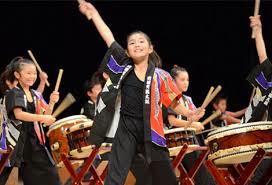 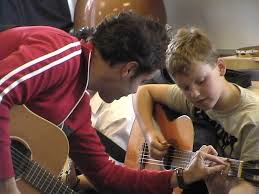 Marcia Neel
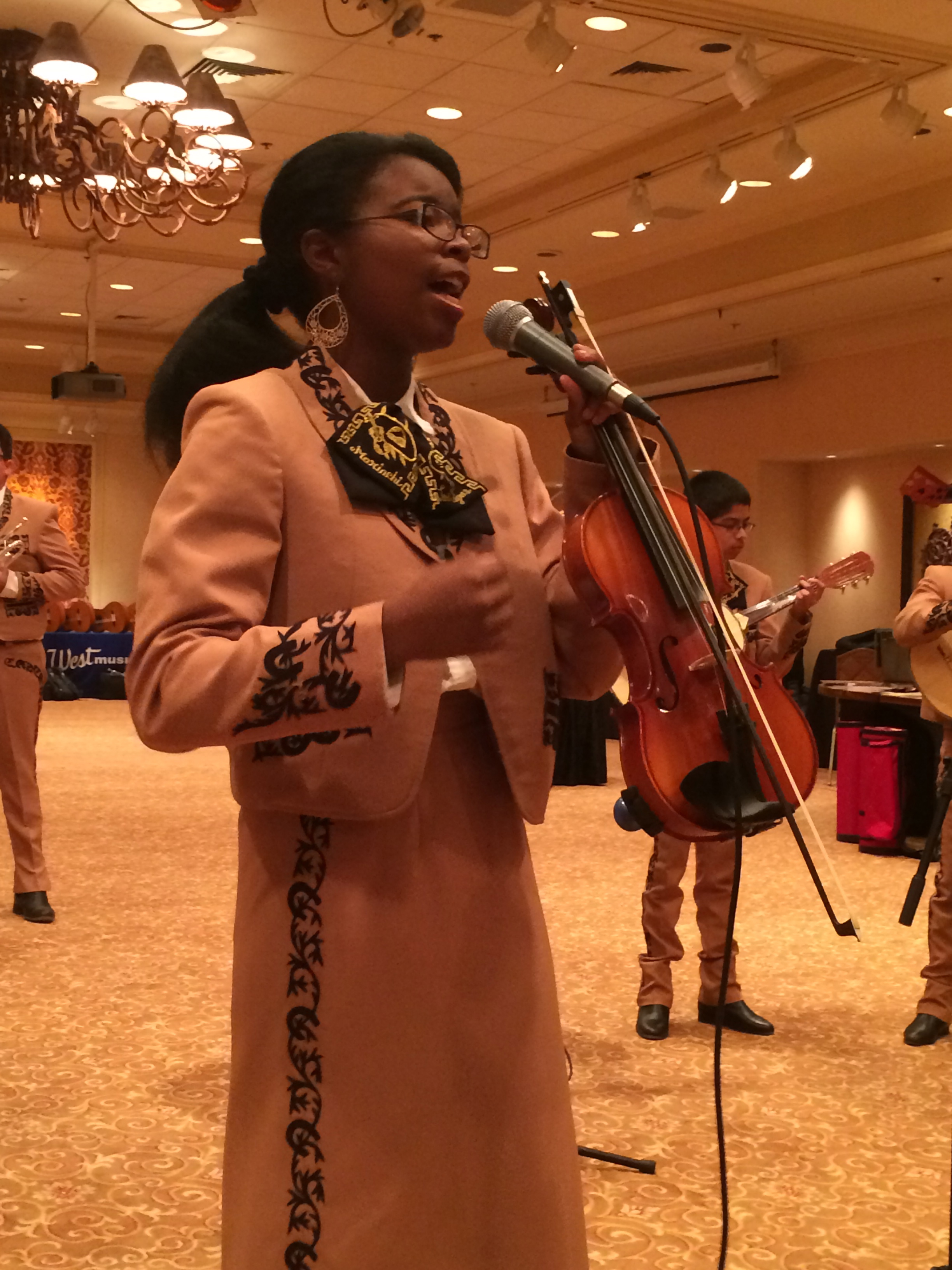 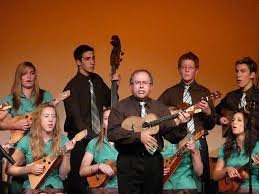 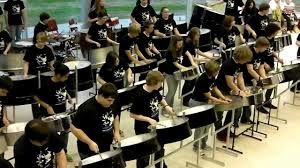 Eastern Division Conference
April 10, 2015
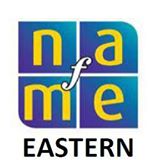 The WHY. . .
Meet Dorothy Custer
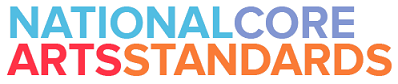 Jay McTighe and Grant Wiggins
Understanding by Design (UbD)
Backwards Design: Identify outcomes then design goals.
Backwards Assessment Model (BAM)
Defining Arts Literacy
Using Artistic Processes (4)
and Anchor Standards (11)
Identifying Creative Practices
Specifying Enduring Understandings and Essential Questions
Embedding Assessments
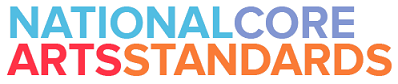 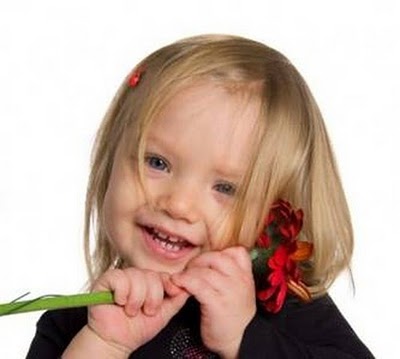 Defining Arts Literacy
Artistic literacy is the knowledge and understanding required to participate authentically in the arts. 

Fluency in the language(s) of the arts is the ability to create, perform/produce/present, respond, and connect through symbolic and metaphoric forms that are unique to the arts. 

An artistically literate person can transfer arts knowledge, skills, and capacities to other subjects, settings, and contexts.
BUT. . .
Artistic literacy is not limited to arts history and appreciation 
courses, but should include art-making experiences that can 
lead to a satisfying lifetime of active and creative practices.
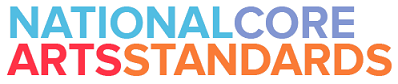 Arts Success and Achievement 
through Creative Practices
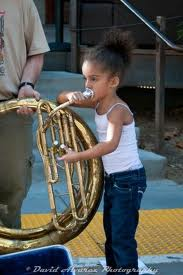 Success and achievement in the arts demands engagement in the four fundamental creative practices of imagination, investigation, construction, and reflection in multiple contexts. 

These meta-cognitive activities nurture the effective work habits of curiosity, creativity and innovation, critical thinking and problem solving, communication, and collaboration, each of which transfer to all aspects of learning and life in the 21st century.
---------------------   Oops! I mean, 22nd century!!!
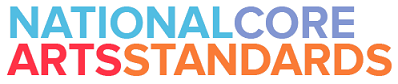 Specifying Enduring Understandings and Essential Questions
Enduring understandings and essential questions focus on what are often called “big ideas.” E.U. statements summarize important ideas that are central to a discipline and have lasting value beyond the classroom.

Essential questions are those that encourage, hint at, even demand transfer beyond the particular topic in which students first encounter them, and therefore, should recur over the years to promote conceptual connections and curriculum coherence.
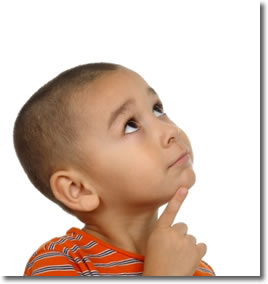 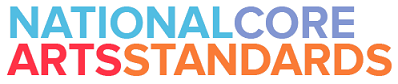 Cornerstone (Embedded) Assessments
• are curriculum embedded (as opposed to externally imposed);      • recur over the grades, becoming increasingly sophisticated   
     over time;
   • establish authentic contexts for performance;   • assess understanding and transfer via genuine performance;   • integrate 21st century skills (e.g., critical thinking,  
     technology use, teamwork) with subject area content;   • evaluate performance with established rubrics;
   • engage students in meaningful learning while encouraging    
     the best teaching;   • provide content for a student’s portfolio (so that they  
     graduate with a resume of demonstrated accomplishments rather   
     than simply a transcript of courses taken).
Artistic Processes and Anchor Standards
1. Creating: Conceiving and
Developing New Artistic
Ideas and Work
Artistic Processes and Anchor Standards
1. Creating: Anchor Standards
Lifelong Goals
The student will. . .
Anchor Standard 1: 
Generate and conceptualize artistic ideas and work.
Anchor Standard 2: 
Organize and develop artistic ideas and work.
Anchor Standard 3: 
Refine and complete artistic work.
Artistic Processes and Anchor Standards
1. Creating: Conceiving and Developing New Artistic Ideas and Work
2. Performing: Realizing Artistic Ideas and Work through Interpretation and Presentation
Artistic Processes and Anchor Standards
2. Performing: Anchor Standard
Lifelong Goals
The student will. . .
Anchor Standard 4: 
Select, analyze, and interpret artistic work for presentation.
Anchor Standard 5: 
Develop and refine artistic techniques and work 
for presentation.
Anchor Standard 6: 
Convey meaning through the presentation of 
artistic work.
Artistic Processes and Anchor Standards
1. Creating: Conceiving and Developing New Artistic Ideas and Work
2. Performing: Realizing Artistic Ideas and Work Through 
    Interpretation and Presentation
3. Responding: Understanding and Evaluating how “The Arts” Convey Meaning
Artistic Processes and Anchor Standards
3. Responding: Anchor Standards
Lifelong Goals
The student will. . .
Anchor Standard 7: 
Perceive and analyze artistic work.
Anchor Standard 8: 
Interpret intent and meaning in artistic work.
Anchor Standard 9: 
Apply criteria to evaluate artistic work.
Artistic Processes and Anchor Standards
1. Creating: Conceiving and Developing New Artistic Ideas and Work
2. Performing: Realizing Artistic Ideas and Work Through 
    Interpretation and Presentation
3. Responding: Understanding and Evaluating how the Arts 
    Convey Meaning
4. Connecting: Relating Artistic Ideas and Work with Personal Meaning and External Context
Artistic Processes and Anchor Standards
4. Connecting: Anchor Standards
Lifelong Goals
The student will. . .
Anchor Standard 10: 
Synthesize and relate knowledge and personal 
experiences to make art.
Anchor Standard 11: 
Relate artistic ideas and works with societal, cultural, 
and historical context to deepen understanding.
The Four (4) Artistic Processes
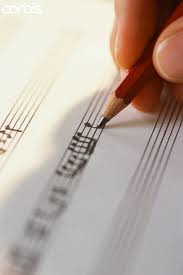 1. Creating: Conceiving and Developing New   Artistic Ideas and Work
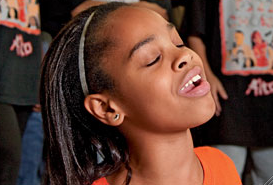 2. Performing: Realizing Artistic Ideas and Work Through Interpretation and Presentation
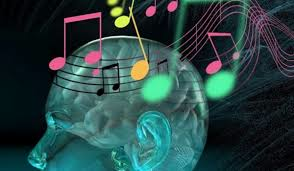 3. Responding: Understanding and Evaluating how the Arts Convey Meaning
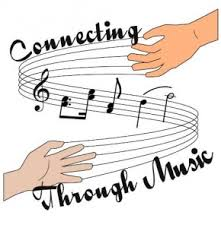 4. Connecting: Relating Artistic Ideas 
and Work with Personal Meaning   
and External Context
Got Smart Phone?
http://www.musicedconsultants.net/conference-materials
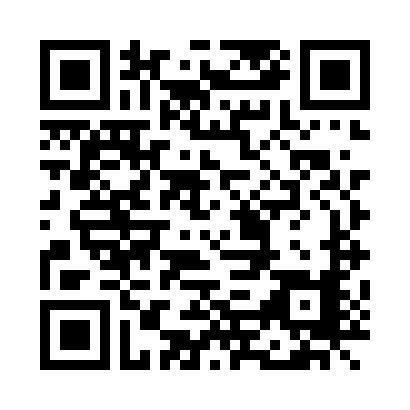 Curriculum
SAMPLE INSTRUCTIONAL GOALS: (IGs)

MARIACHI: ARMONIA (Guitar, Vihuela, and Guitarrón) 

     Instructional Goals (IGs): Some sample goals are : 
       1.  To develop correct vocal production technique.
        10.  To recognize form in simple Mariachi styles through       
               listening to recordings and live performances. 
        13.  To incorporate the traditional mánicos used in simple    
               Mariachi styles into live performances.
        19. To demonstrate an awareness of the regional and
		    historical significance and variations of Mariachi music.
http://www.musicedconsultants.net/conference-materials
Curriculum
SAMPLE GOAL: VOCAL PRODUCTION
  
    Instructional Goal (IG): The goal is: 
	1. To develop correct vocal production technique
http://www.musicedconsultants.net/conference-materials
Curriculum
SAMPLE GOAL: VOCAL PRODUCTION
  
    1.    To develop correct vocal production technique
    1.1	The student will demonstrate proper breathing
			 techniques necessary for supporting tone. (IG1)_____
										                Artistic Process?
(Pr)
BUT. . .
How do we assess this skill?
http://www.musicedconsultants.net/conference-materials
Curriculum
SAMPLE GOAL: VOCAL PRODUCTION
  
    1.    To develop correct vocal production technique
    1.1	The student will demonstrate proper breathing
			 techniques necessary for supporting tone. (IG1)_____
(Pr)
1.1. A   Have students take an “air sip” using “oo” vowel
              embouchure over slow 4 count, exhaling over slow 8
              count demonstrating proper upper body posture
              throughout (Assessment)
Now YOU try writing an assessment for this IG.
http://www.musicedconsultants.net/conference-materials
Curriculum
SAMPLE GOAL: VOCAL PRODUCTION
  
    1.    To develop correct vocal production technique
    1.1	The student will demonstrate proper breathing
			 techniques necessary for supporting tone. (IG1)_____
(Pr)
1.1. A   Have students take an “air sip” using “oo” vowel
              embouchure over slow 4 count, exhaling over slow 8
              count demonstrating proper upper body posture
              throughout (Assessment)
1.1. B   Have students take an “air sip” then blow out short
              puffs demonstrating awareness of abdominal muscles     
              involved in breathing. (Assessment)
http://www.musicedconsultants.net/conference-materials
Curriculum
SAMPLE GOALS: SIMPLE MARIACHI STYLES (FORM)
 
 Instructional Goals (IGs): The sample goals are: 
        10.  To recognize simple Mariachi styles by
               listening to recordings and live performances. 
        13.  To incorporate the traditional mánicos used in simple    
               Mariachi styles into live performances.
        19.  To demonstrate an awareness of the regional and
		     historical significance and variations of Mariachi music.

         X.1 The student will identify Ranchera Lenta (a.k.a. 	Romantica) style 
                (IGs 10, 13, 19)
http://www.musicedconsultants.net/conference-materials
Ranchera Lenta Style
4/4 Time Signature		Mánico: Down Strums
Mostly Major Keys		Golpe Strum
HINT: Have students speak text in rhythm before playing.
Bailey Middle School, Year 2 of Program
“El Rey” Ranchera Lenta (a.k.a. Romantica) Style
4/4 Time Signature	Mánico: Down Strums
Mostly Major Keys	Golpe Strum
Curriculum
SAMPLE GOALS: SIMPLE MARIACHI STYLES (FORM)
 
    10.1 X.1 The student will identify Ranchera Lenta (a.k.a. 	Romantica) style (IGs 10, 13, 19) ________________ 	Artistic Processes?
(Cr) (Pr) (Re) (Cn)
10.  To recognize simple Mariachi styles by
                listening to recordings and live performances. 
         13.  To incorporate the traditional mánicos used in simple    
                Mariachi styles into live performances.
         19.  To demonstrate an awareness of the regional and historical 
                significance and variations of Mariachi music.
http://www.musicedconsultants.net/conference-materials
Curriculum
SAMPLE GOALS: SIMPLE MARIACHI STYLES (FORM)
 
        X.1 The student will identify Ranchera Lenta (a.k.a. 	 		    Romantica) style 
              (IGs 10, 13, 19)
(Cr) (Pr) (Re) (Cn)
X.1.A  Ask students to compose a simple song in the style of        
                   a Ranchera Lenta using the I, IV and V7 chords
                   of Re Major. (Create)
X.1.B  Have students perform selections in the Ranchera   
                   Lenta style. (Perform)
http://www.musicedconsultants.net/conference-materials
Curriculum
SAMPLE GOALS: SIMPLE MARIACHI STYLES (FORM)
 
        X.1 The student will identify Ranchera Lenta (Romantica)                
               style. (IGs 10, 13, 19)
(Cr) (Pr) (Re) (Cn)
X.1.C   Have students listen to or view recorded     
                    performances of like Ranchera Lentas then  
                    describe the various differences in the recordings	         using correct terminology. (Respond)
X.1.D  Have students explain the derivation of the Ranchera
                   Lenta style and its significance  (Connecting)
		        (from the ranch—cowboy songs, love songs)
Next Stop: Performance Standards in Music
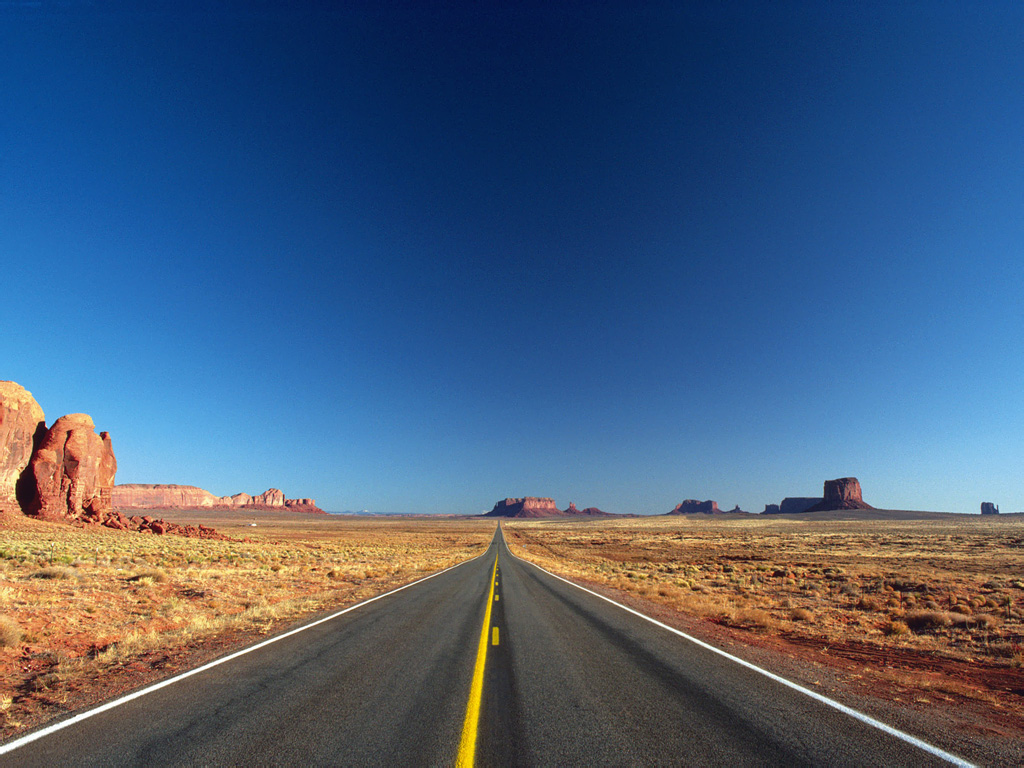 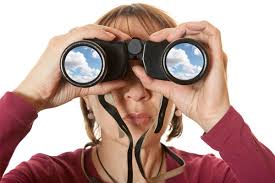 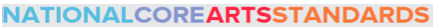 Performance
Standards
11
Anchor 
Standards
4
Artistic 
Processes
Performance Standards: Creating
Google: (Traditional and) Emerging Ensembles Strand
Performance Standards: Performing
Google: (Traditional and) Emerging Ensembles Strand
Performance Standards: Responding
Google: (Traditional and) Emerging Ensembles Strand
Performance Standards: Connecting
Google: (Traditional and) Emerging Ensembles Strand
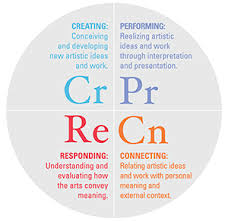 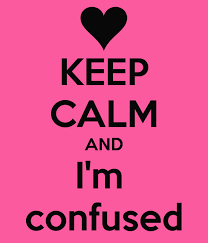 EXAMPLE: Performance Standards
Artistic Process: Creating (Cr)
Anchor Standard 1:
Generate and conceptualize artistic ideas and work.
Enduring Understanding:
The creative ideas, concepts, and 
feelings that influence musicians’ work
emerge from a variety of sources.
Essential Question:
How do musicians generate creative ideas?
EXAMPLE: Performance Standards
Performance
Standard #
Artistic Process: Creating (Cr)
Anchor Standard 1: 
Generate and conceptualize
artistic ideas and work.
Anchor
Standard #
Ensemble
Strand
Novice: MU:CR.1.1.E.5
Compose and improvise melodic and rhythmic ideas or motives that
reflect characteristics(s) of music or text(s) studied in rehearsal.
Grade
Enduring Understanding: 
The creative ideas, concepts, 
and feelings that influence musicians’ work emerge 
from a variety of sources.
Vocabulary 
(in Glossary)
What changed
Intermediate: MU:CR.1.1.E.8
Compose and improvise ideas for melodies and rhythmic passages based on characteristic(s) of music or text(s) studied in rehearsal.
Essential Question: 
How do musicians generate creative ideas?
EXAMPLE: Performance Standards
Artistic Process: Creating (Cr)
HS Proficient: MU:CR1.1.E.I
Compose and improvise ideas for melodies, rhythmic passages, and arrangements for specific purposes that reflect characteristic(s) of music from a variety of historical periods studied in rehearsal.
Anchor Standard 1: 
Generate and conceptualize
artistic ideas and work.
Enduring Understanding: 
The creative ideas, concepts, 
and feelings that influence musicians’ work emerge 
from a variety of sources.
HS Accomplished: MU:CR1.1.E.II
Compose and improvise ideas for arrangements, sections, and short compositions for specific purposes that reflect characteristic(s) of music from a variety of cultures studied in rehearsal.
Essential Question: 
How do musicians generate creative ideas?
HS Advanced: MU:CR1.1.E.III
Compose and improvise musical ideas for a variety of purposes and contexts.
Model Cornerstone Assessments
McTighe “Evaluate performance with established rubrics”
Model Cornerstone Assessments
McTighe “Evaluate performance with established rubrics”
Model Cornerstone Assessments
McTighe “Evaluate performance with established rubrics”
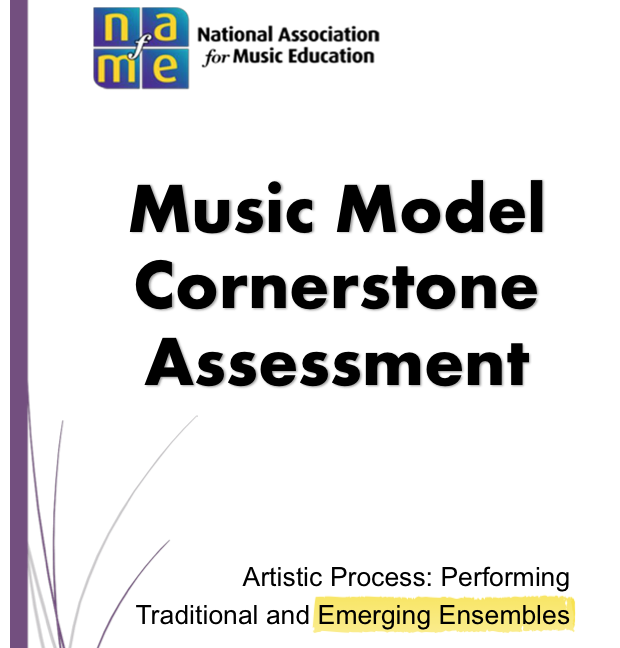 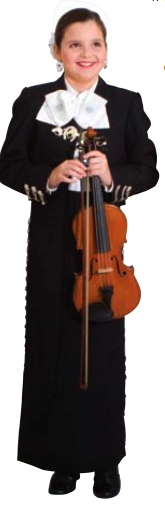 Google
www.nationalartsstandards.org
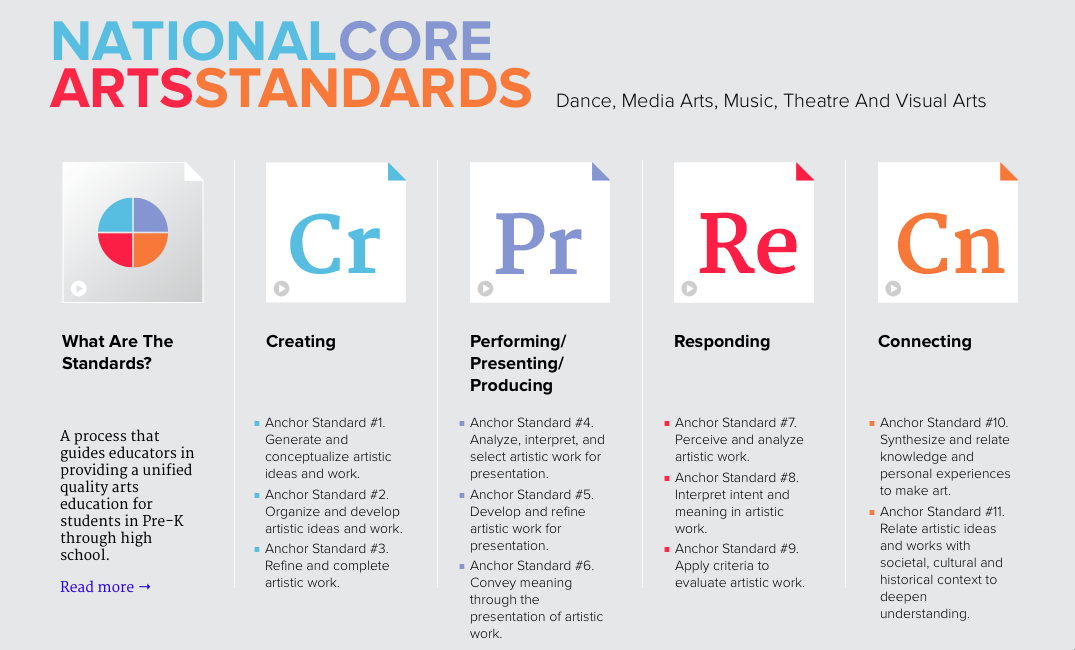 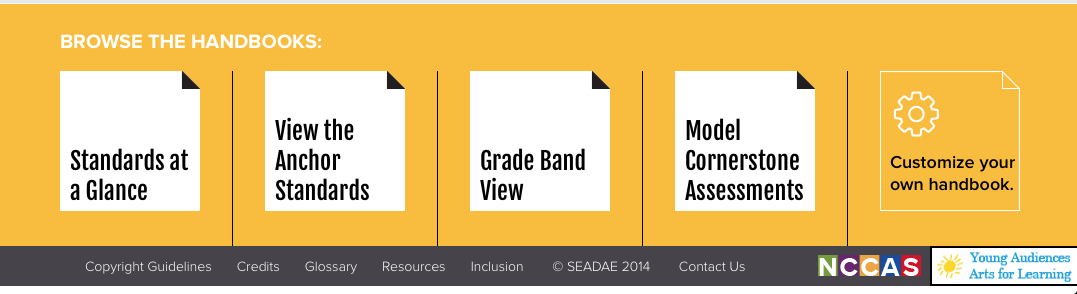 http://www.musicedconsultants.net/conference-materials
Back to Dorothy Custer…
http://www.musicedconsultants.net/conference-materials
Happy 103rd Birthday, Dorothy!
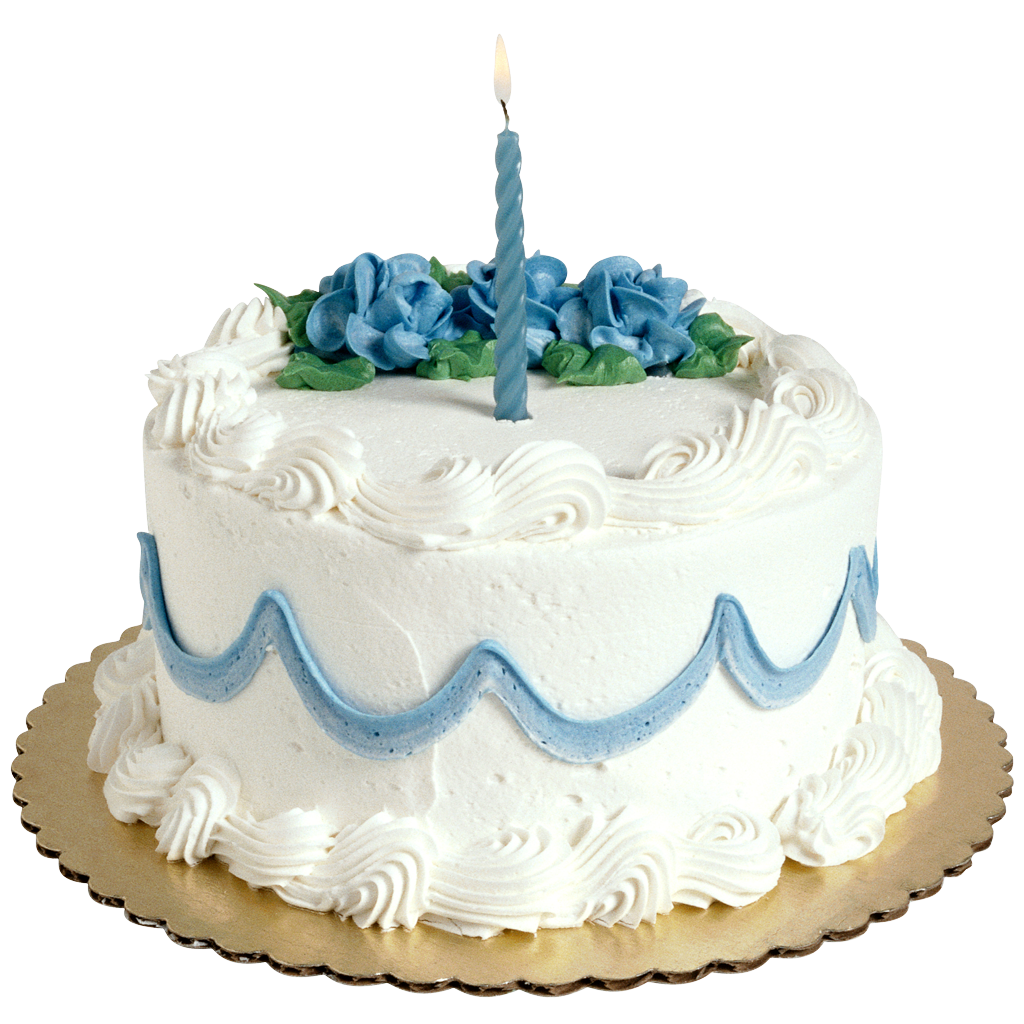 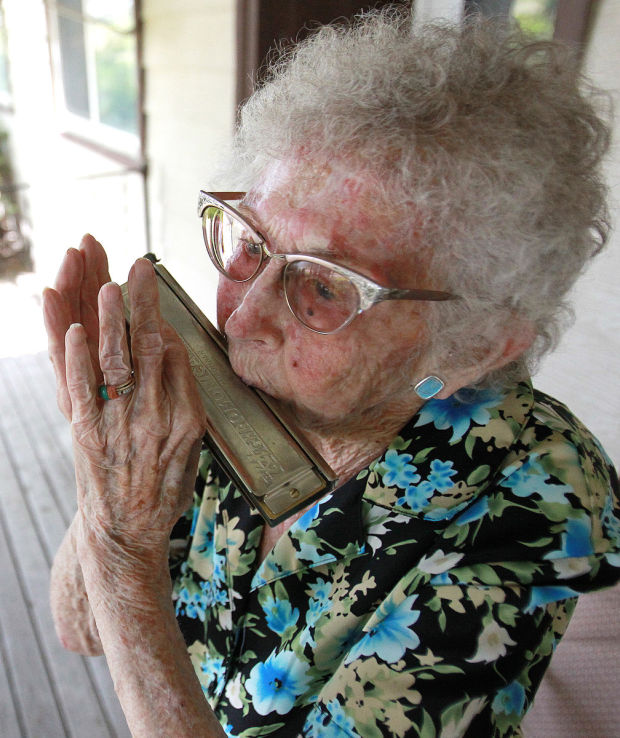 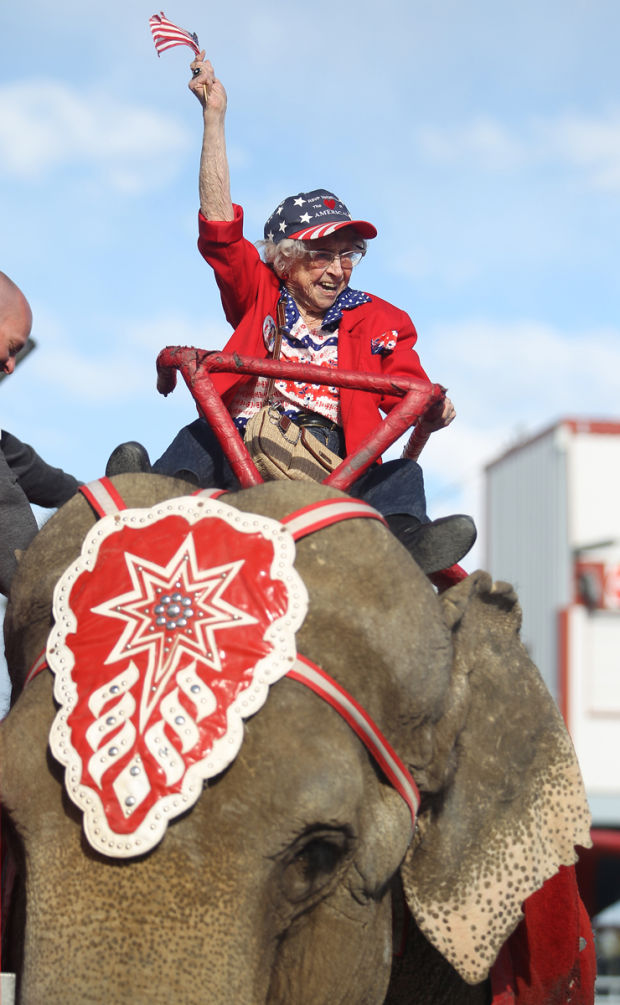 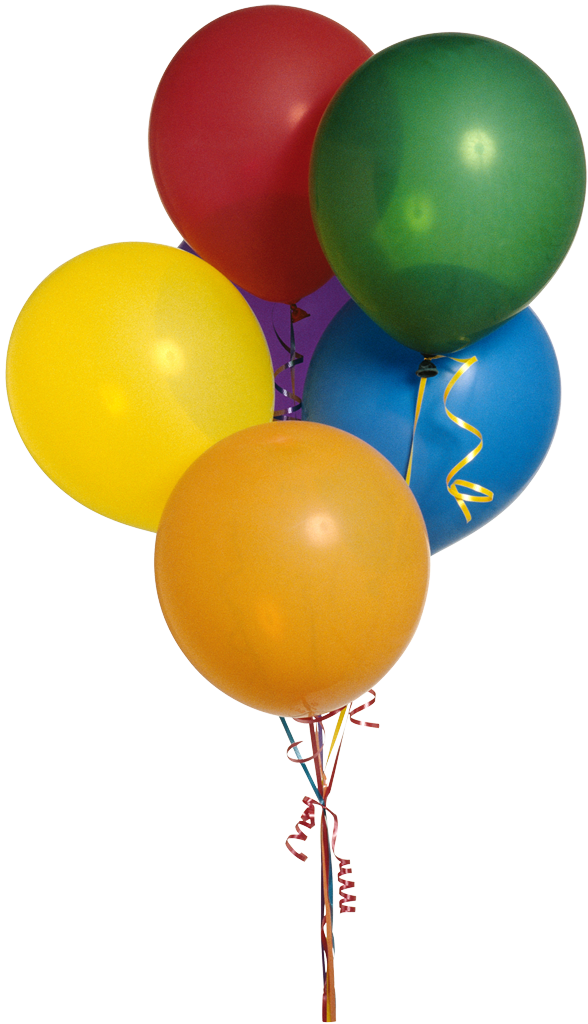 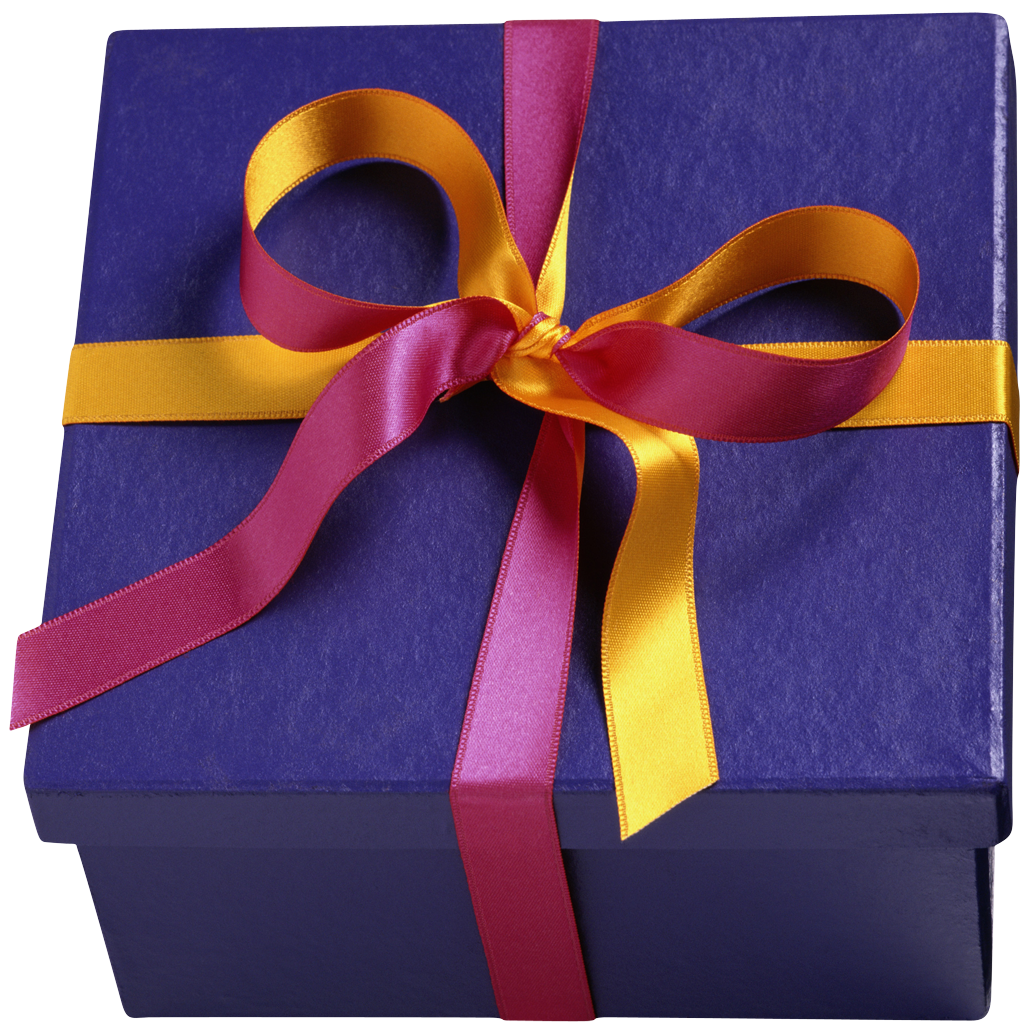 Resource Info
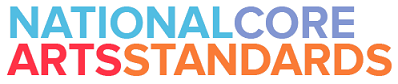 http://nafme.org/standards
This Presentation:
http://www.musicedconsultants.net/conference-materials
Marcia Neel
marcia@musicedconsultants.net
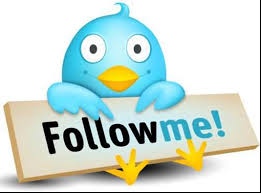 Twitter:  @musicedconsult
Join us in Las Vegas for Mariachi!
www.musicedconsults.net/2015-mariachi-workshops